Летний проект в первых младших группах «Краски лета».
«В гостях у солнышка».
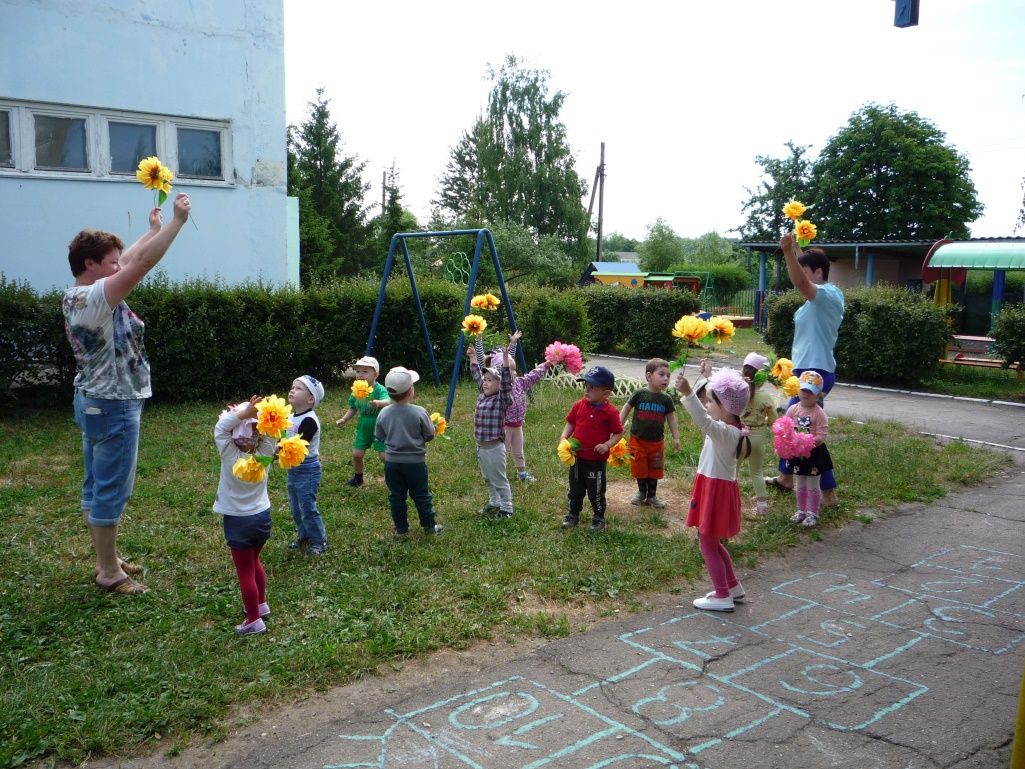 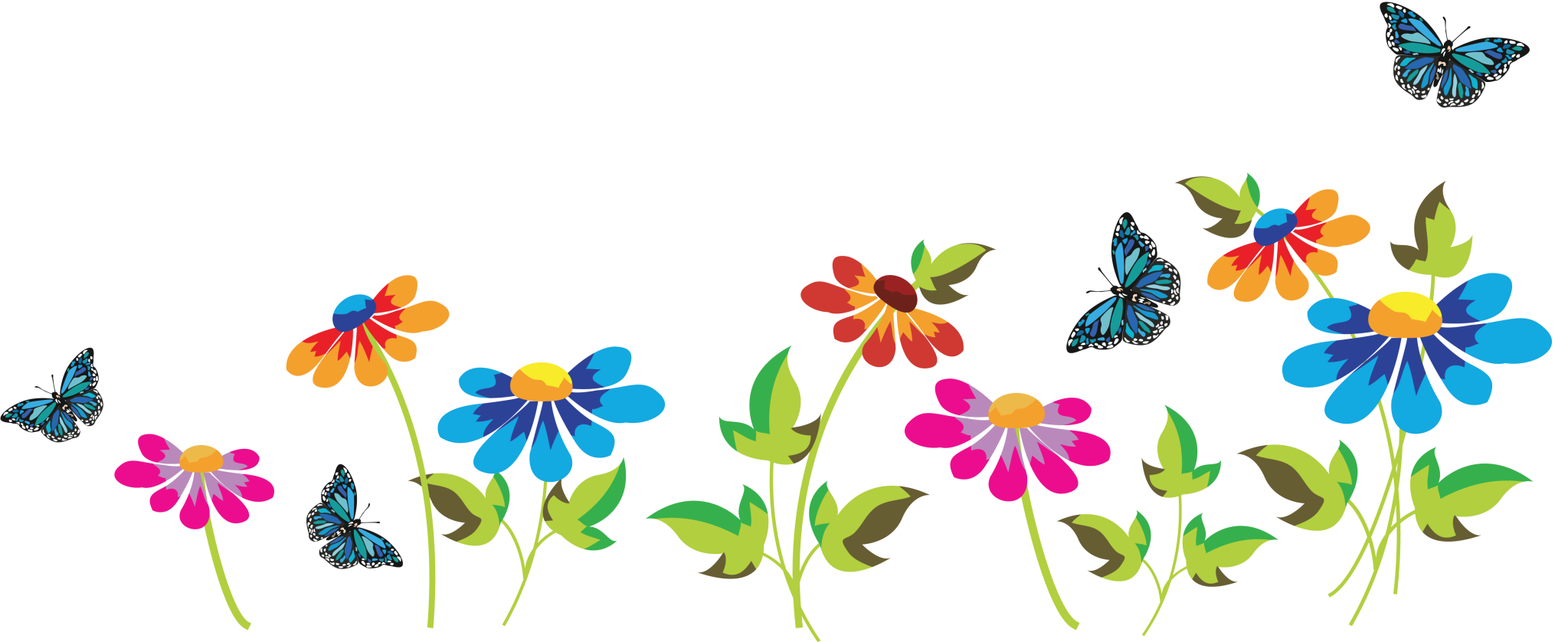 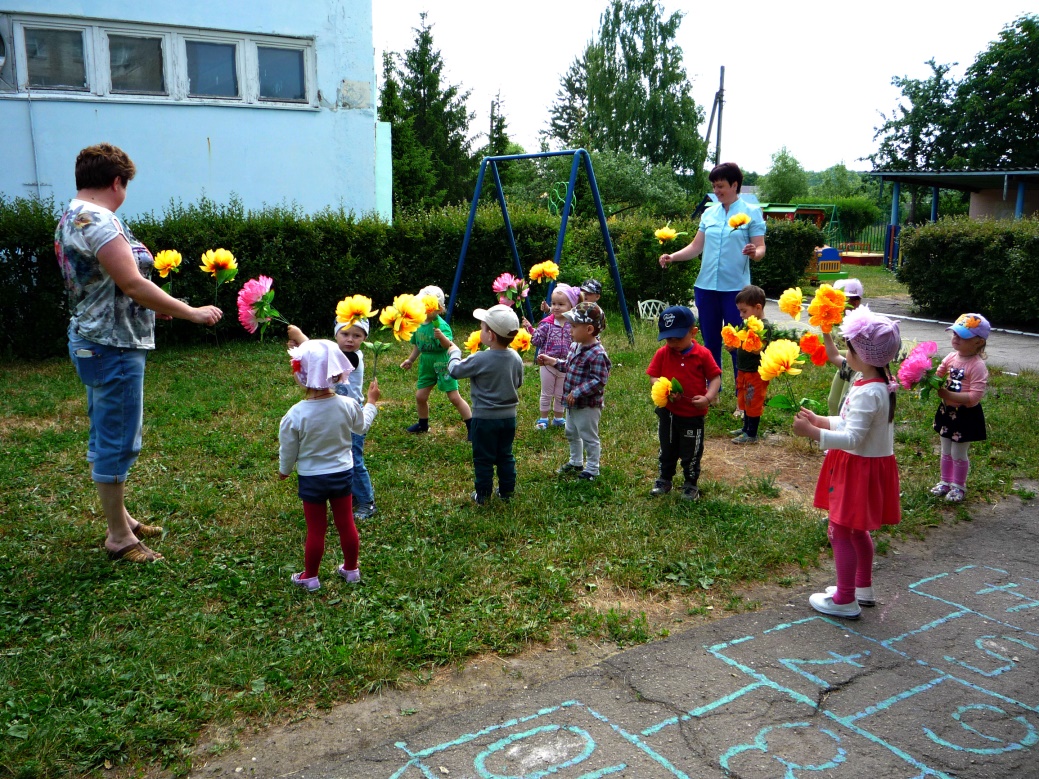 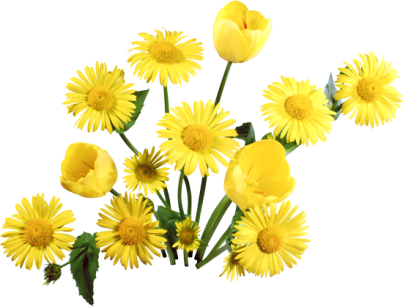 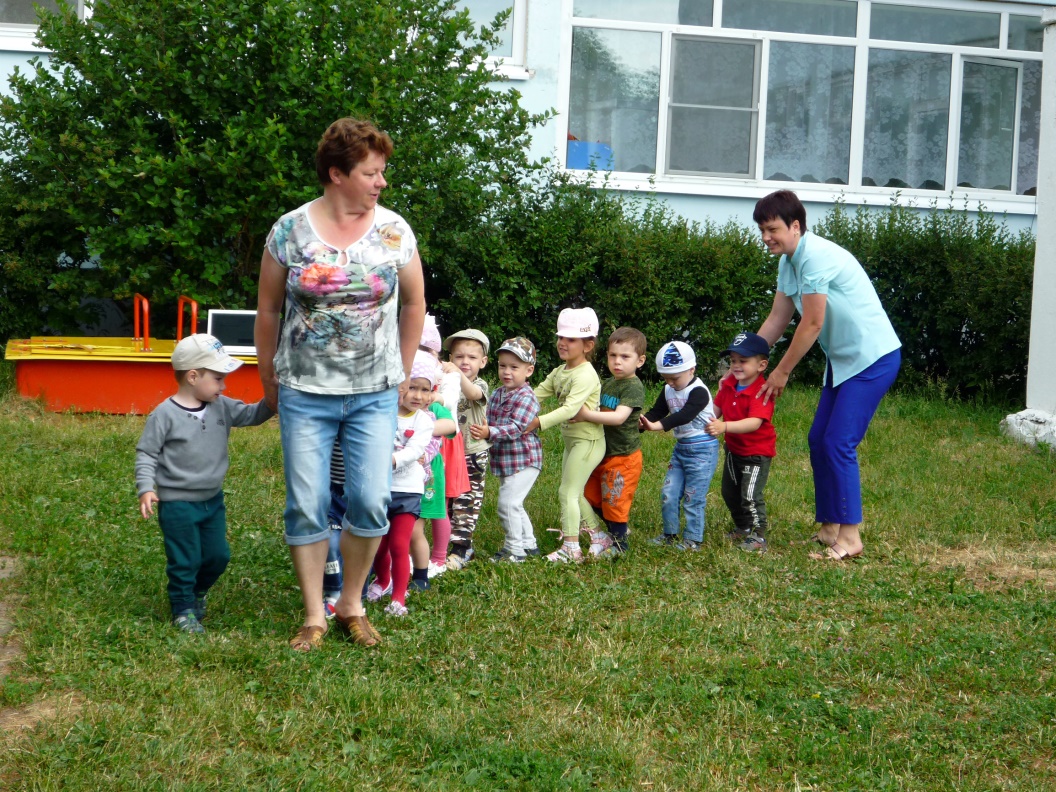 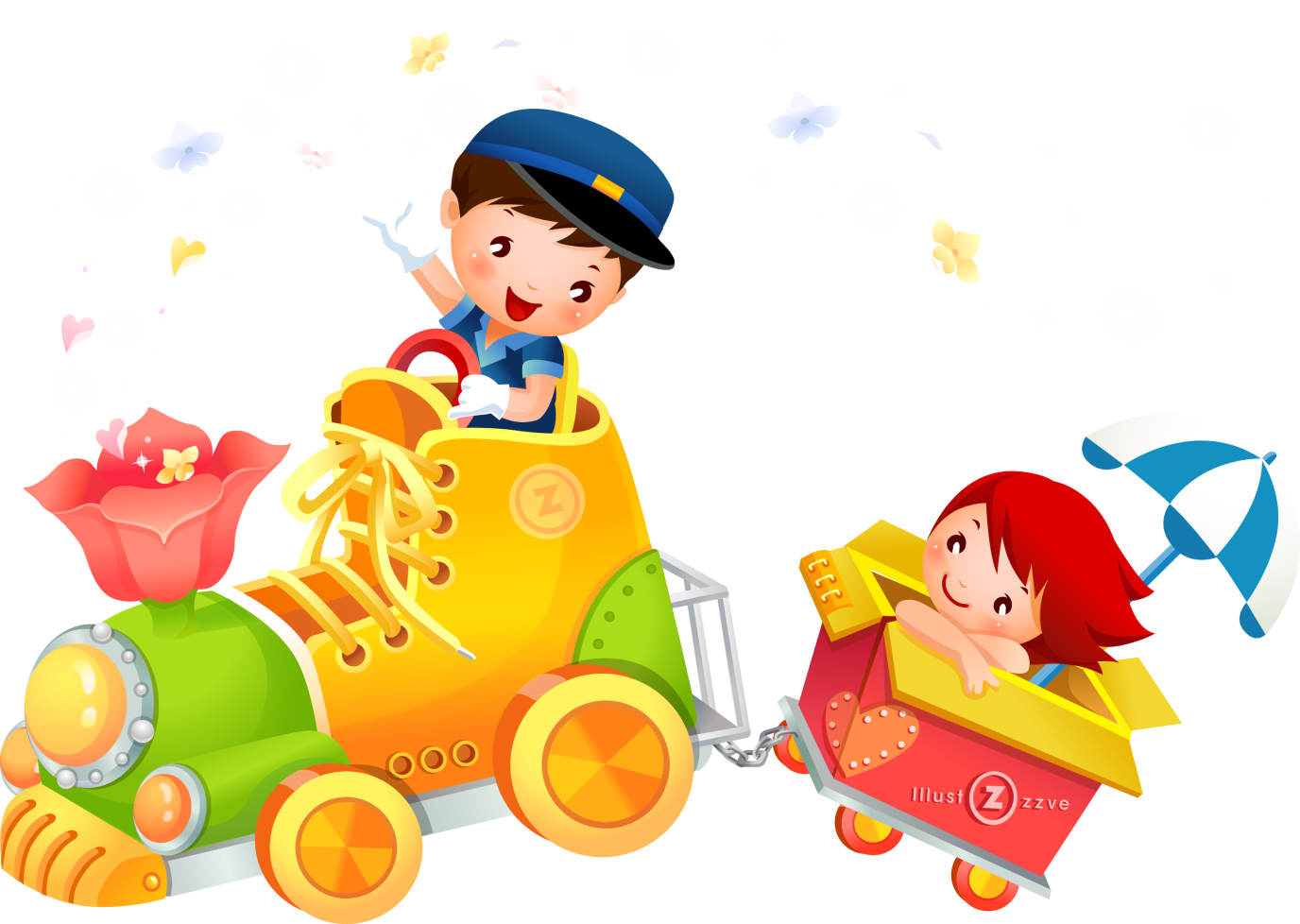 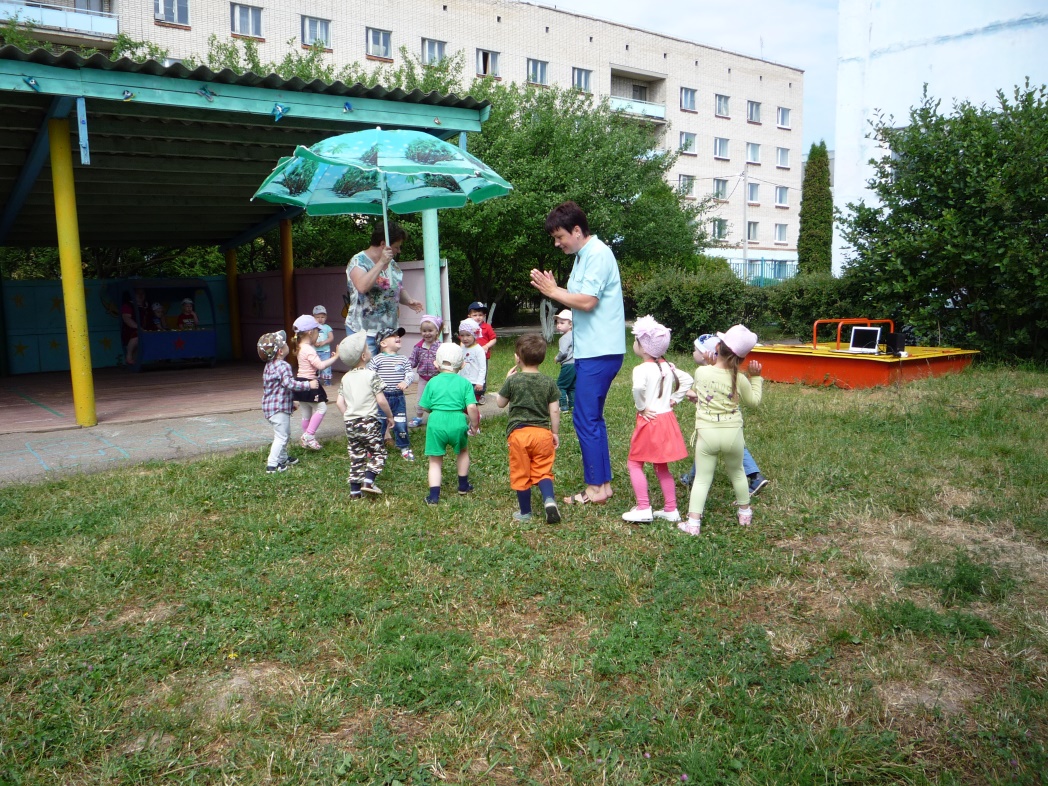 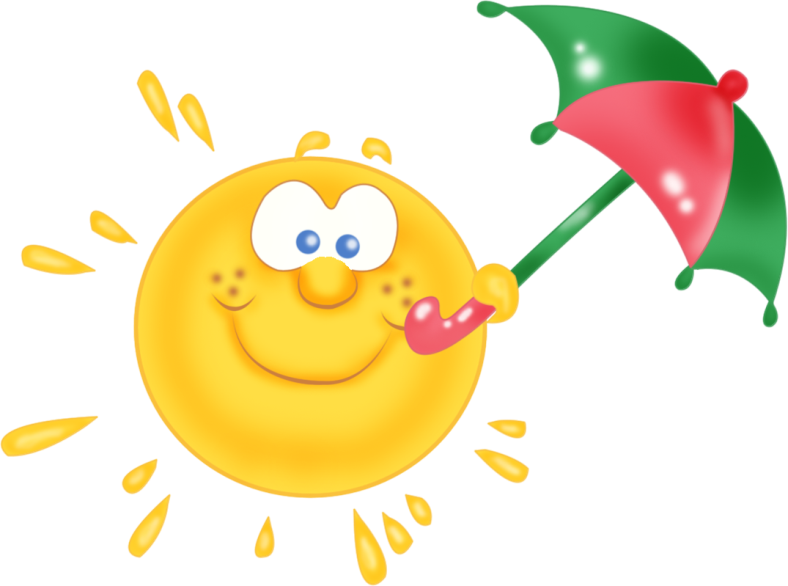 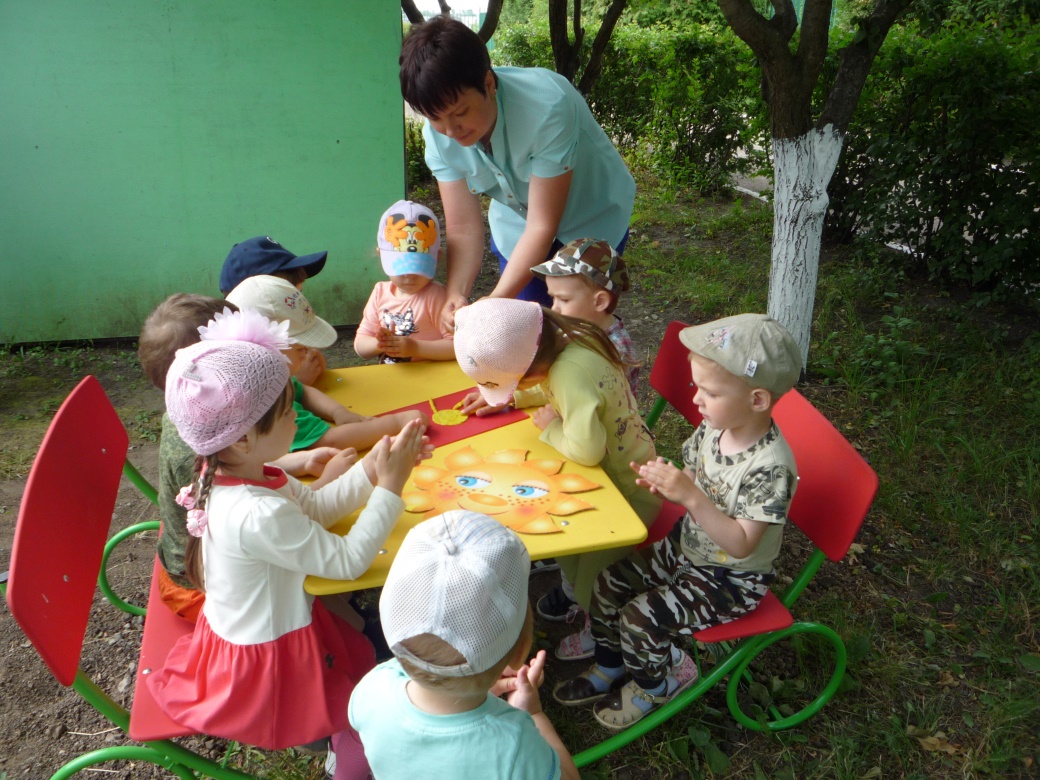 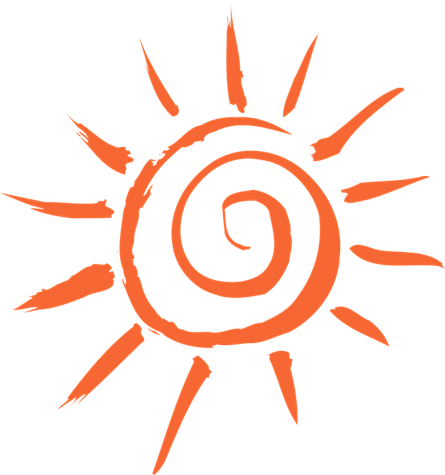 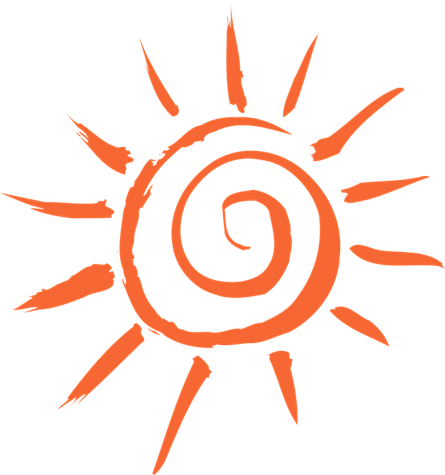 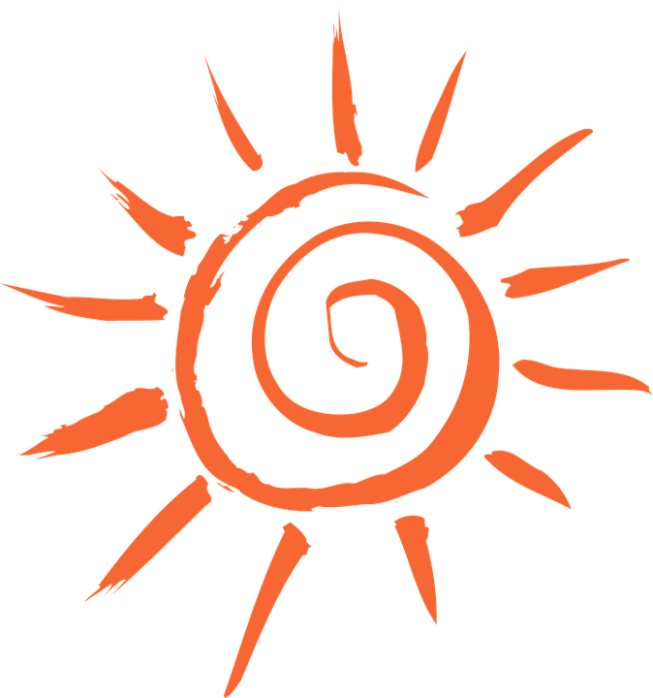 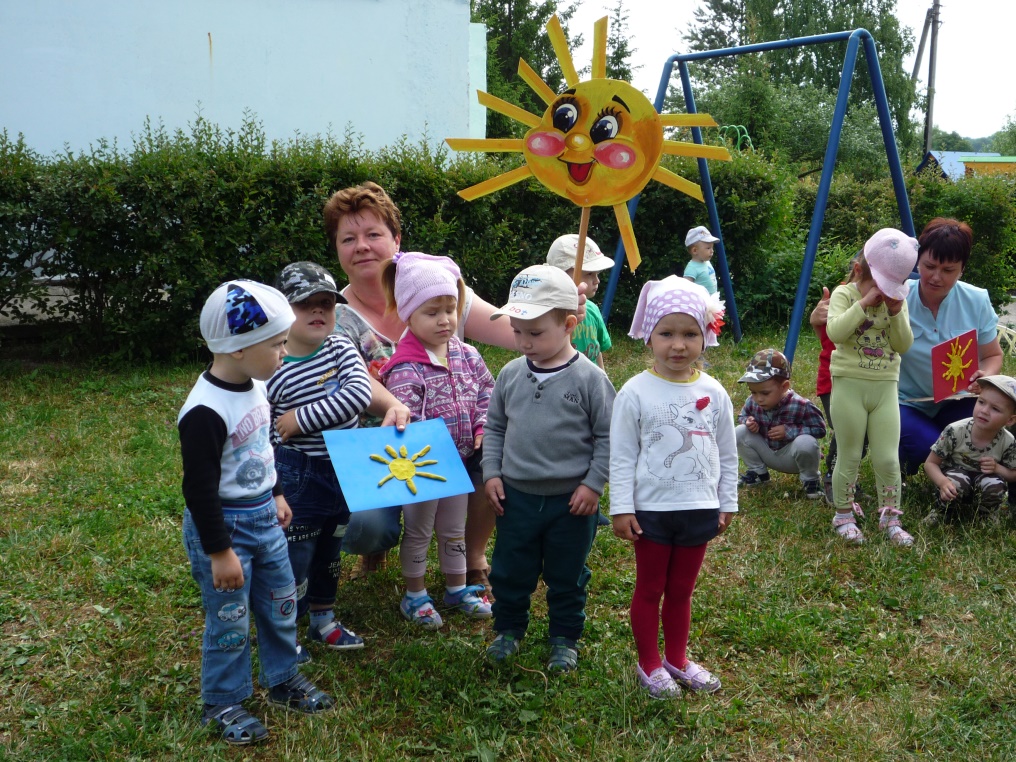 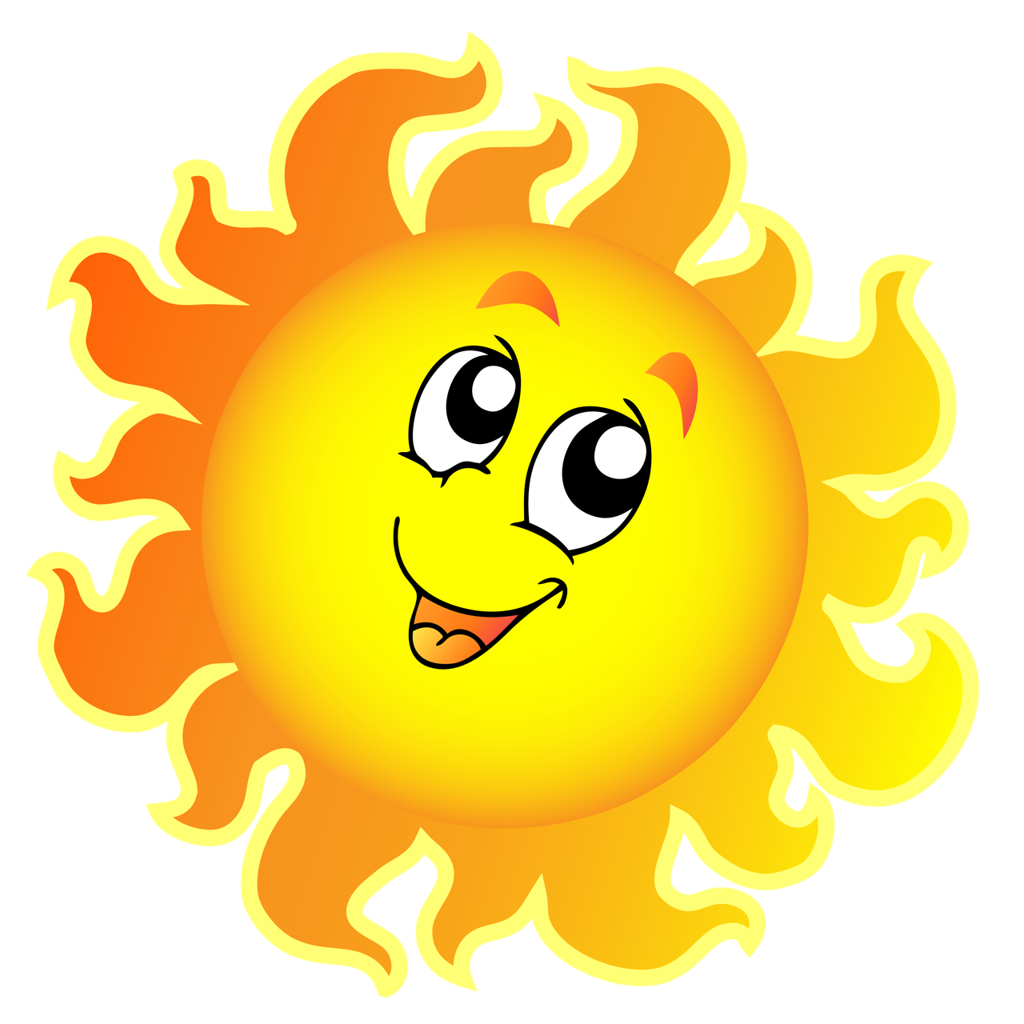 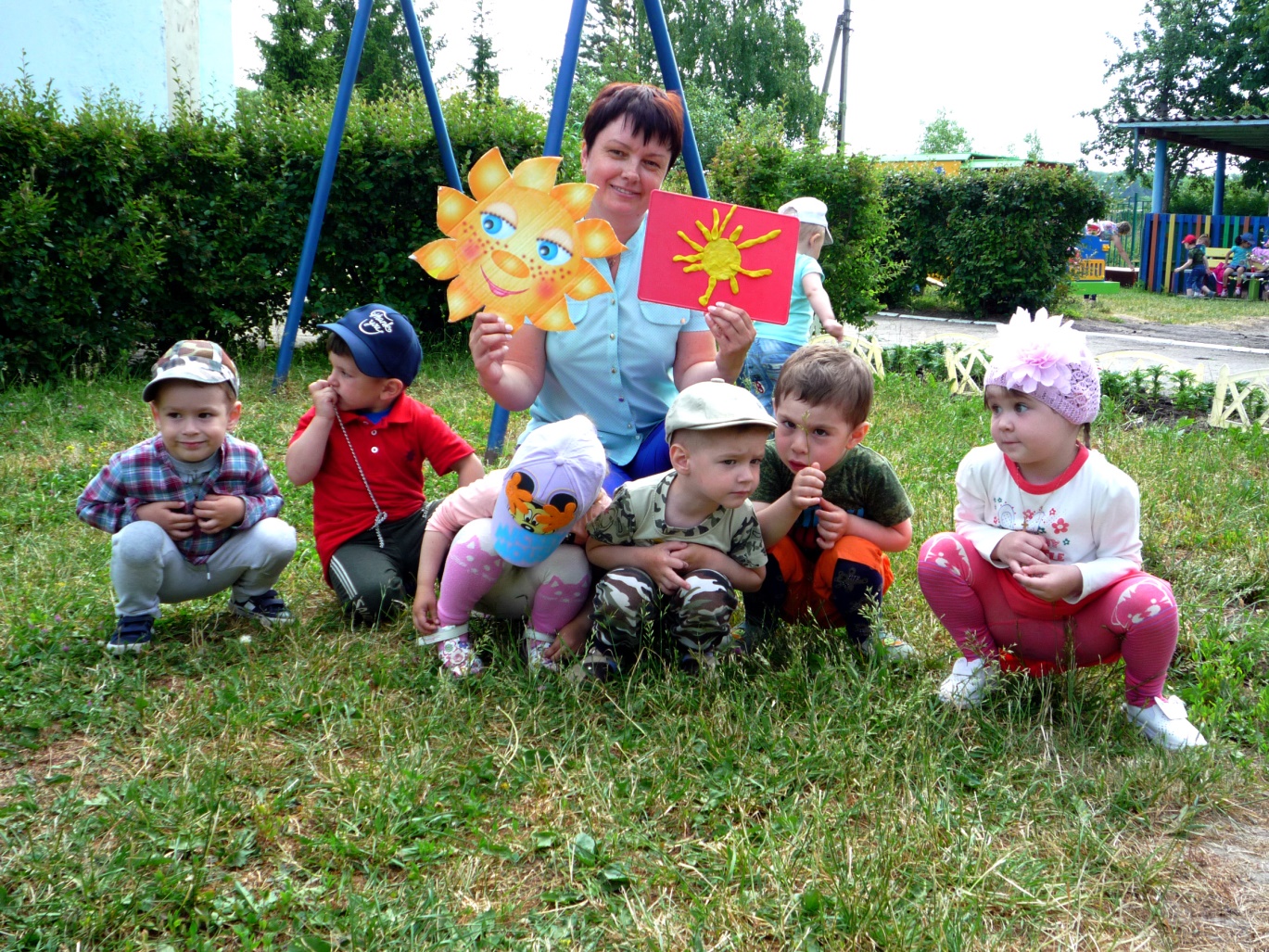 «Экспериментирование и игры с водой.»
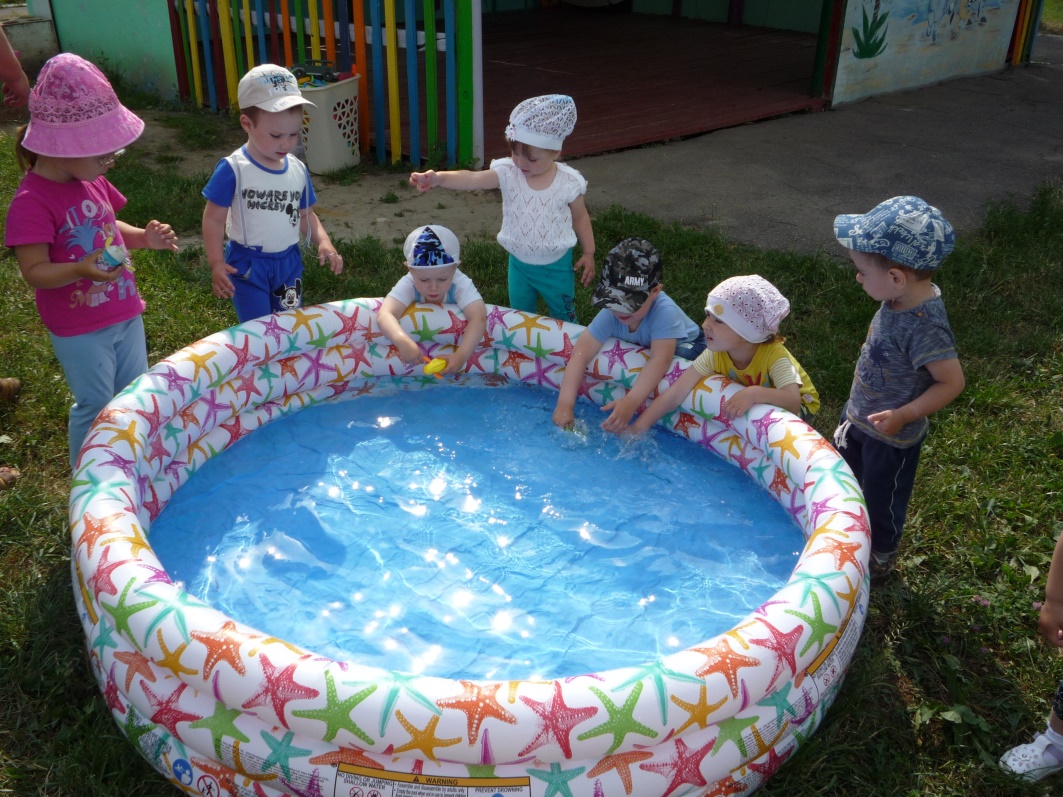 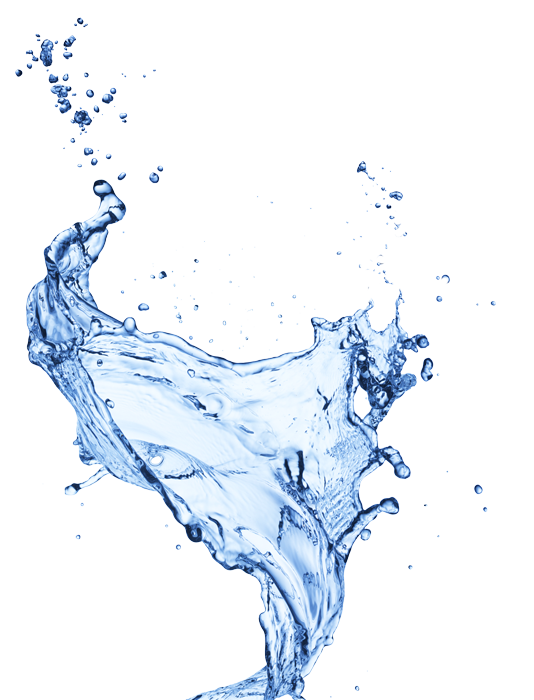 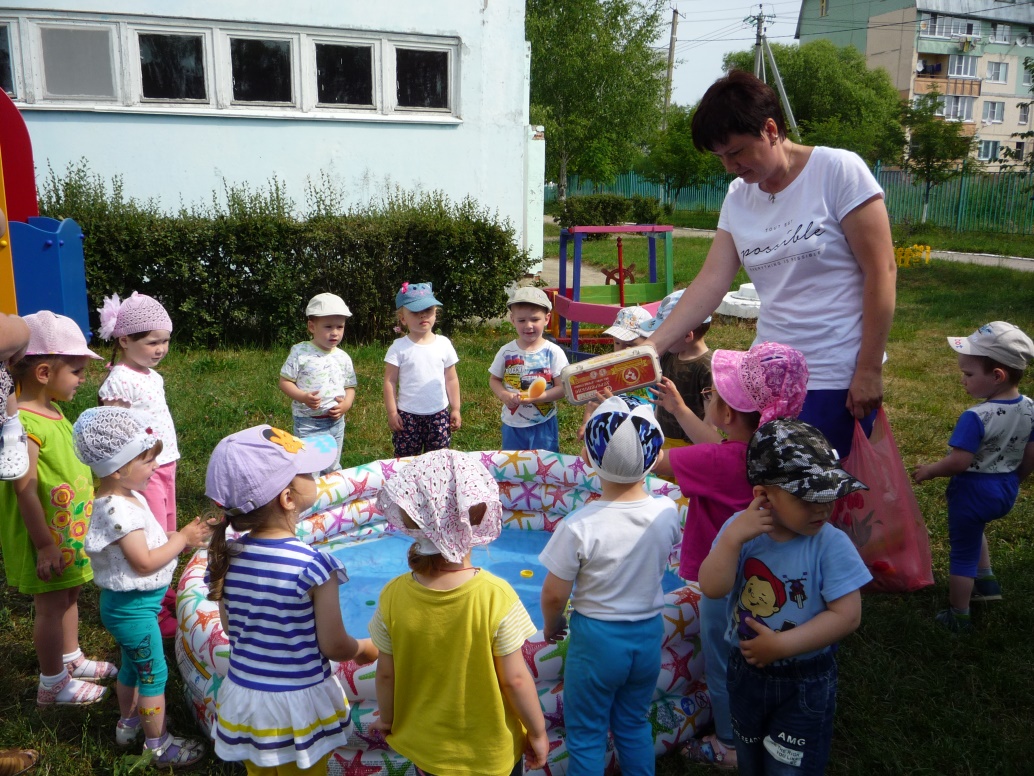 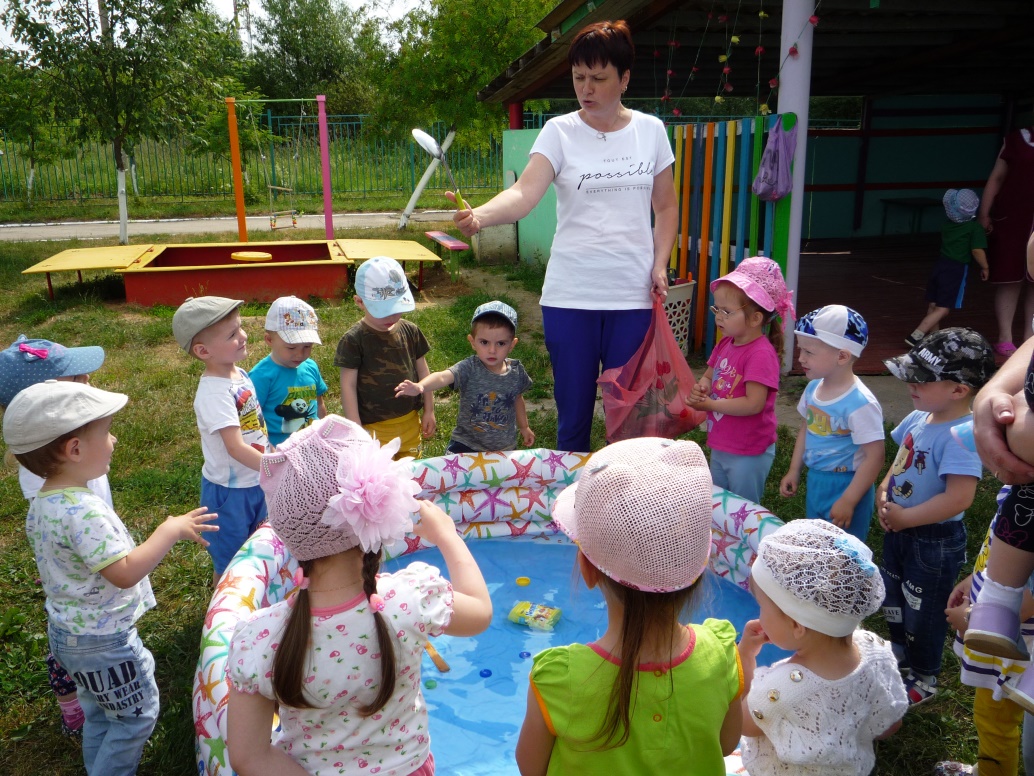 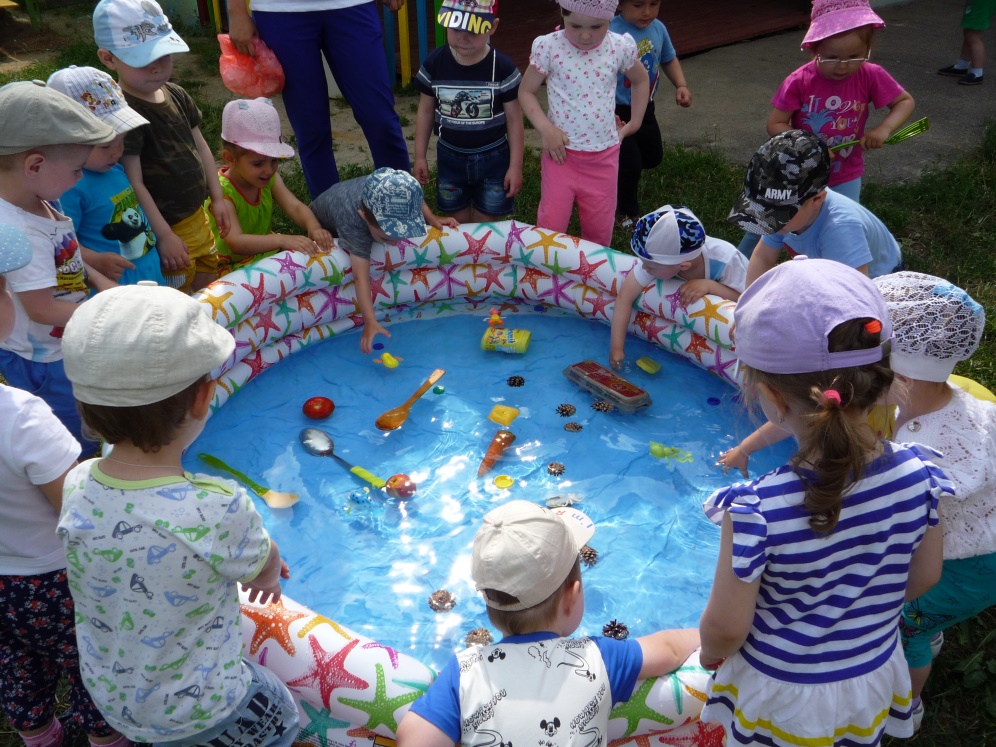 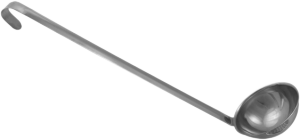 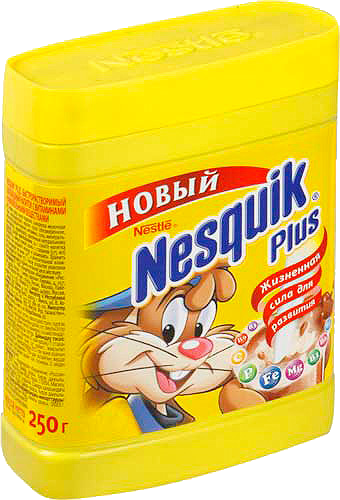 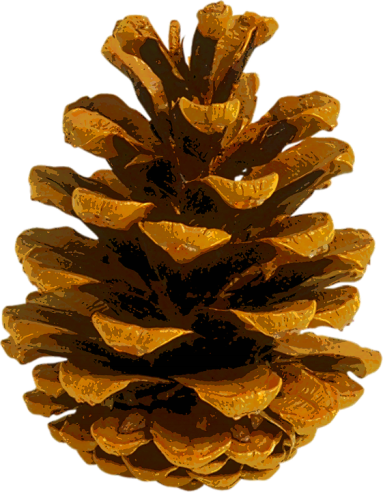 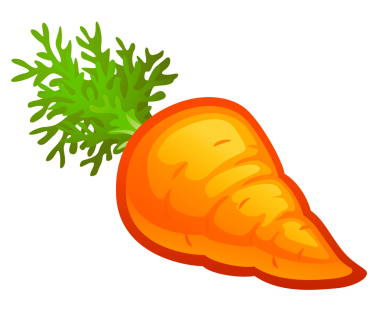 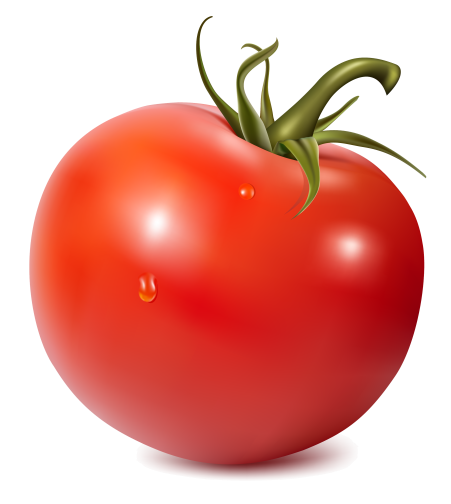 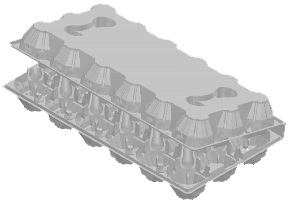 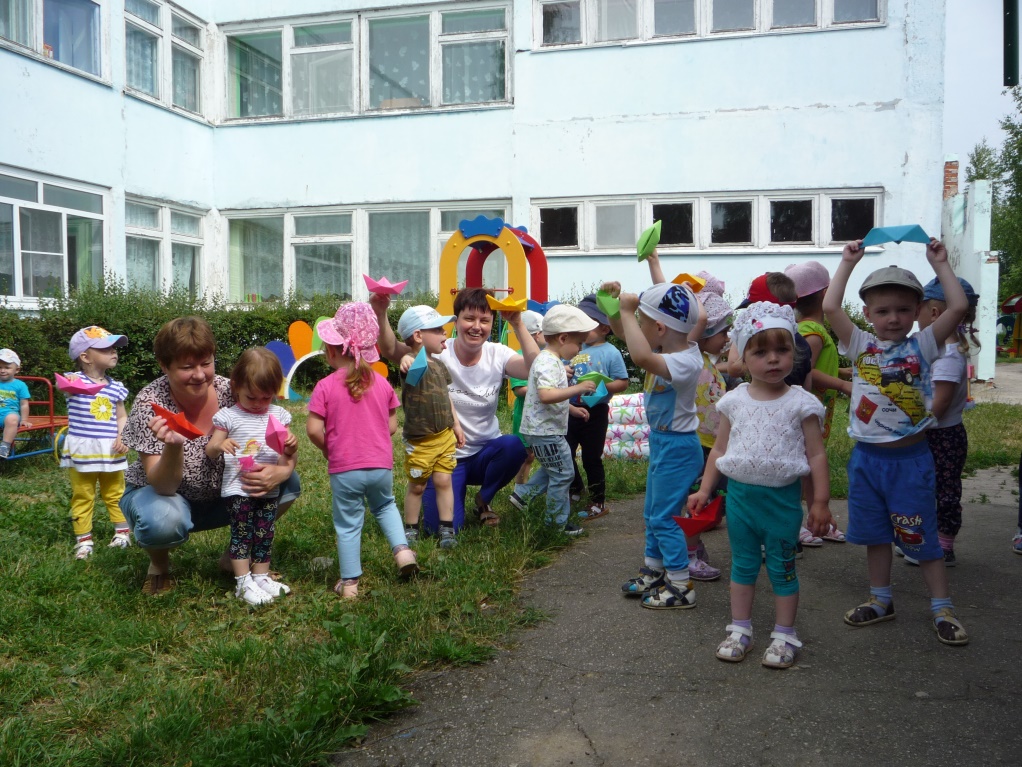 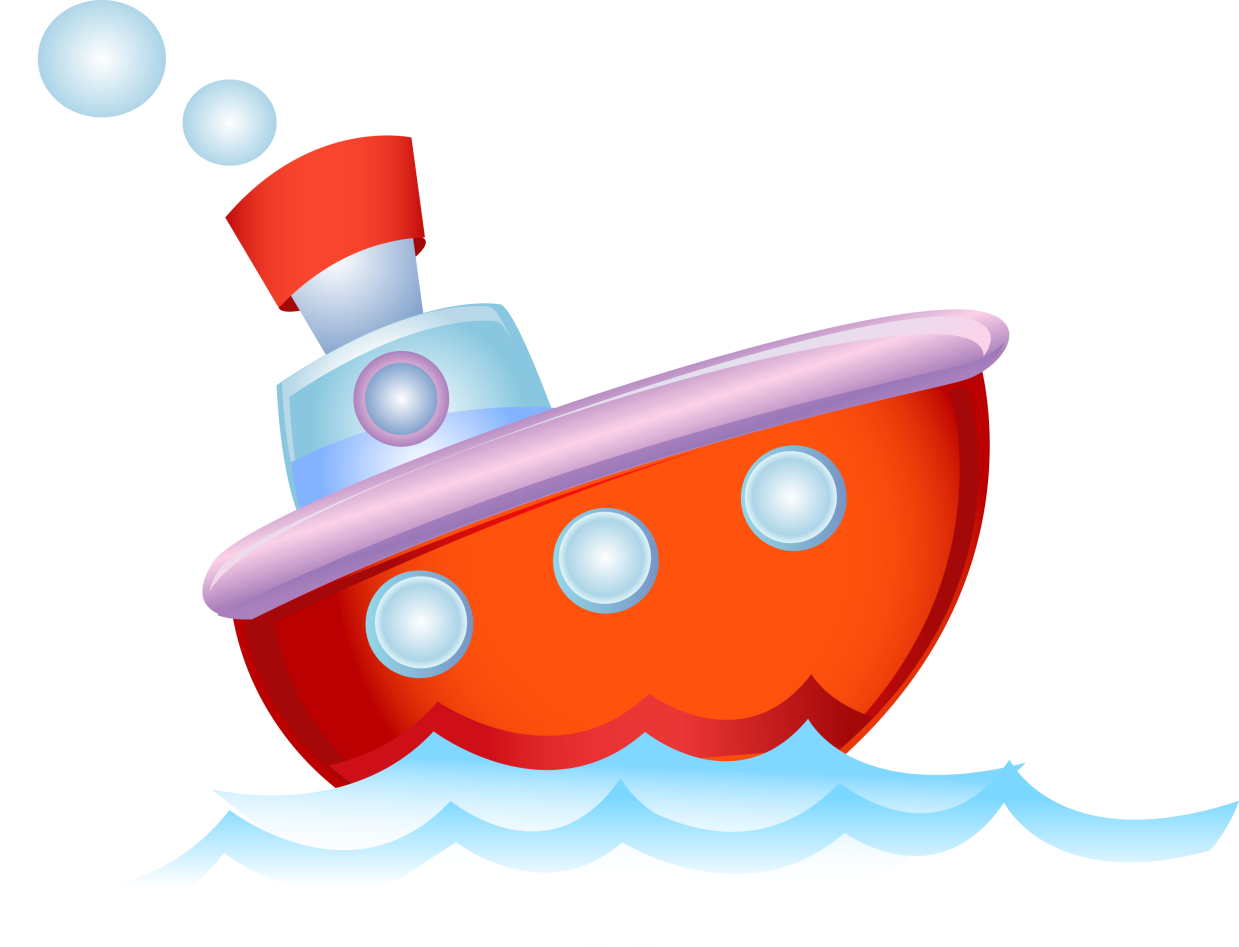 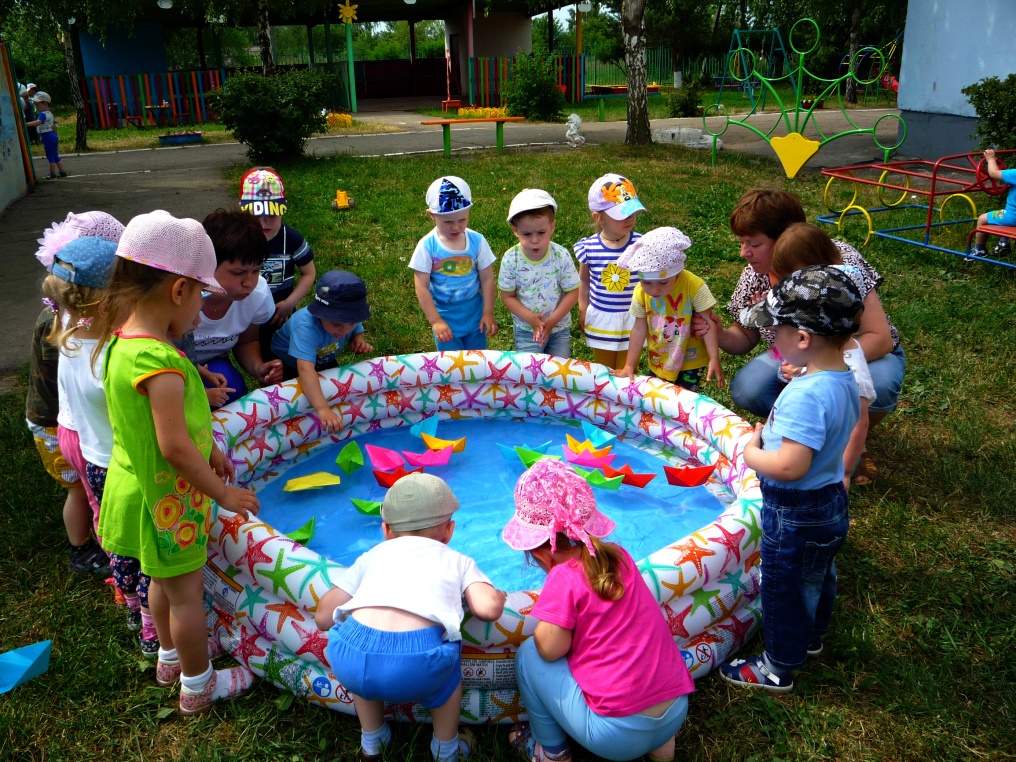 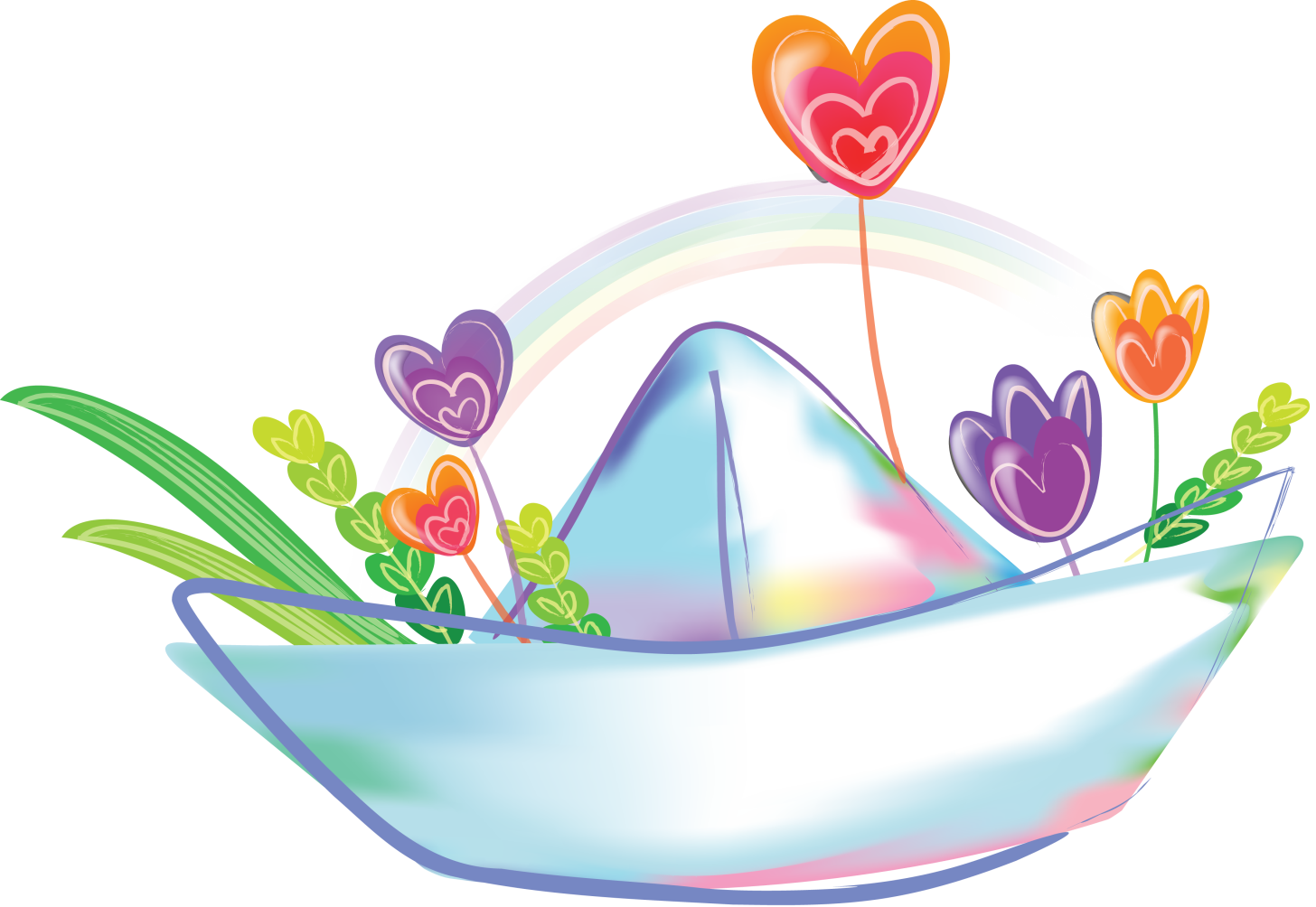 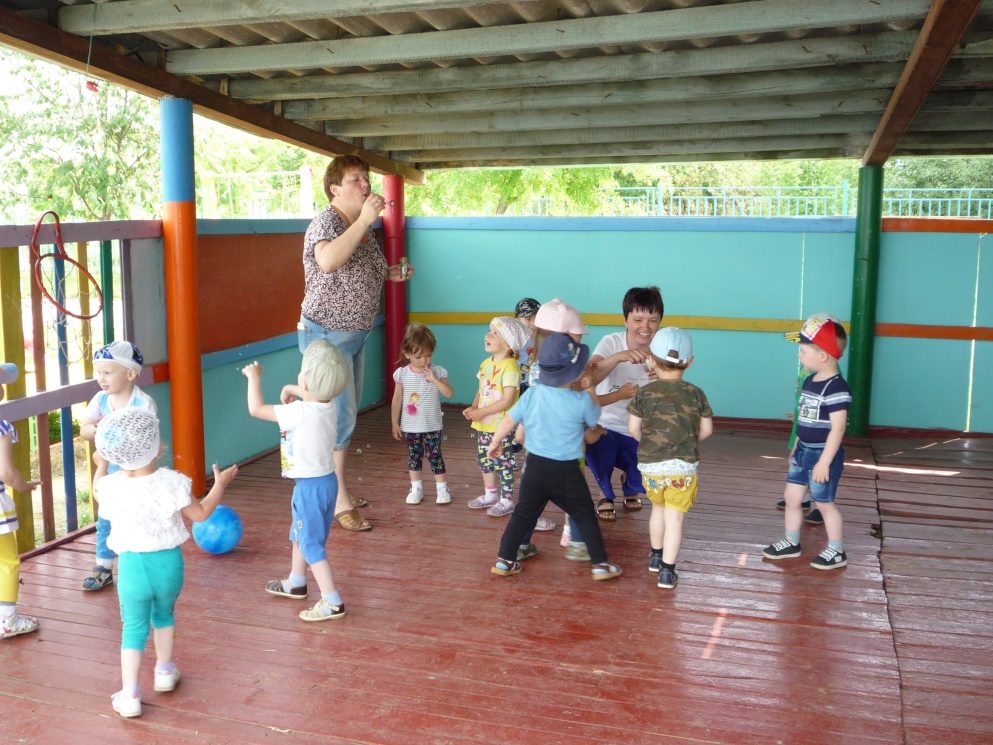 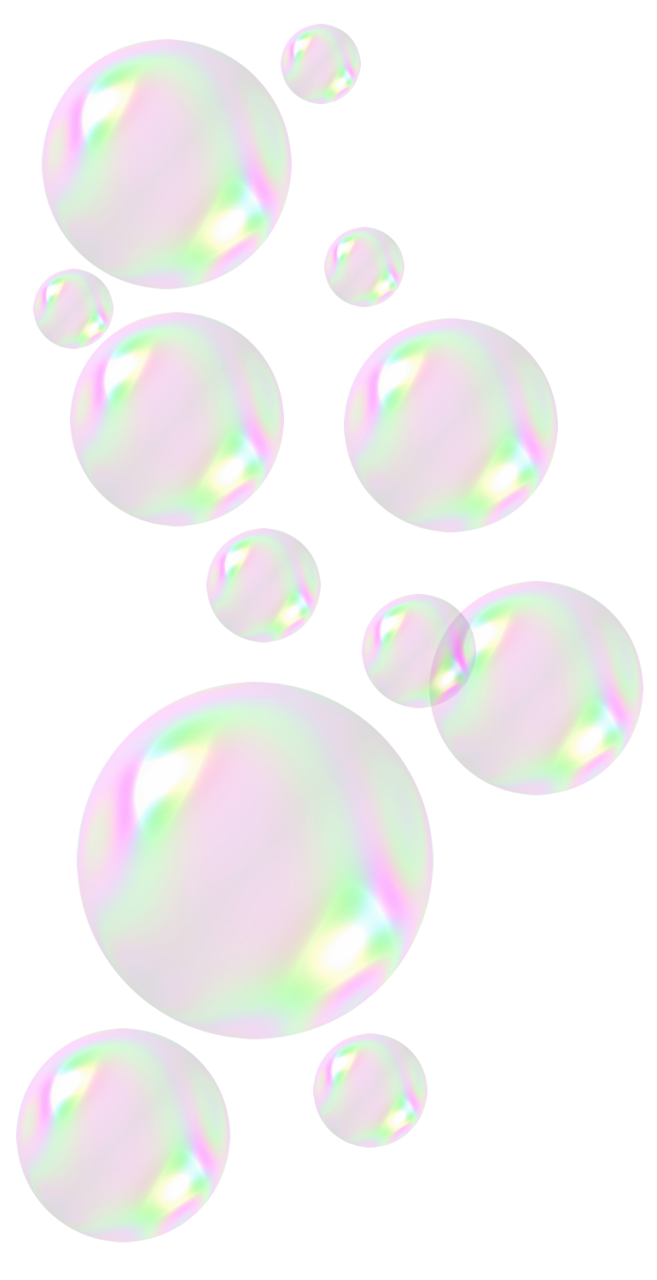 «Клоун Тимошка в гостях у ребят».
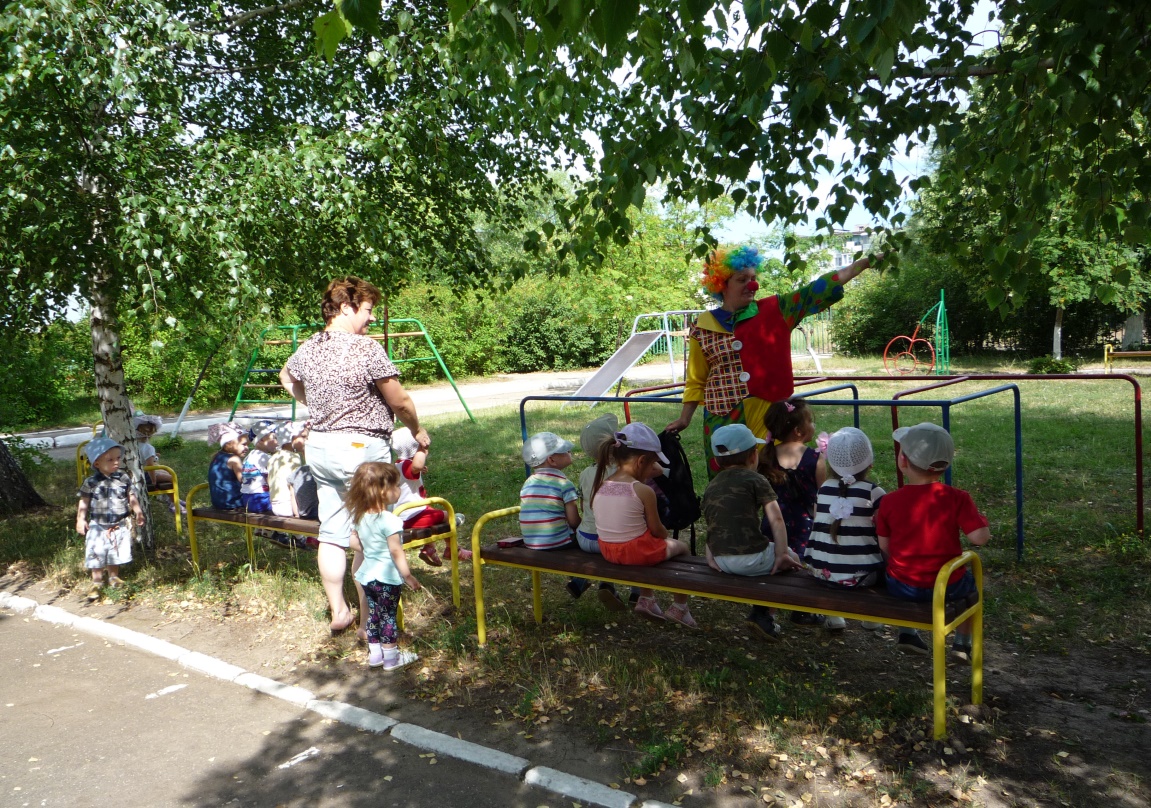 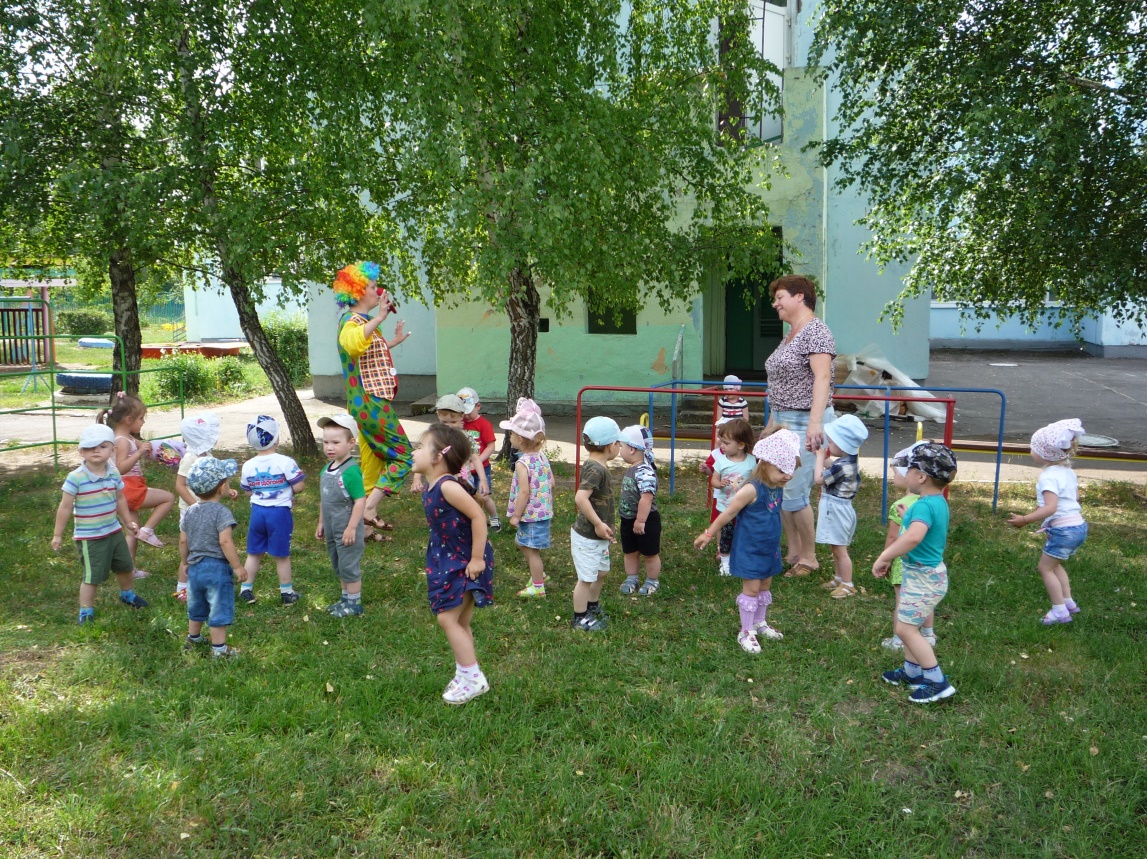 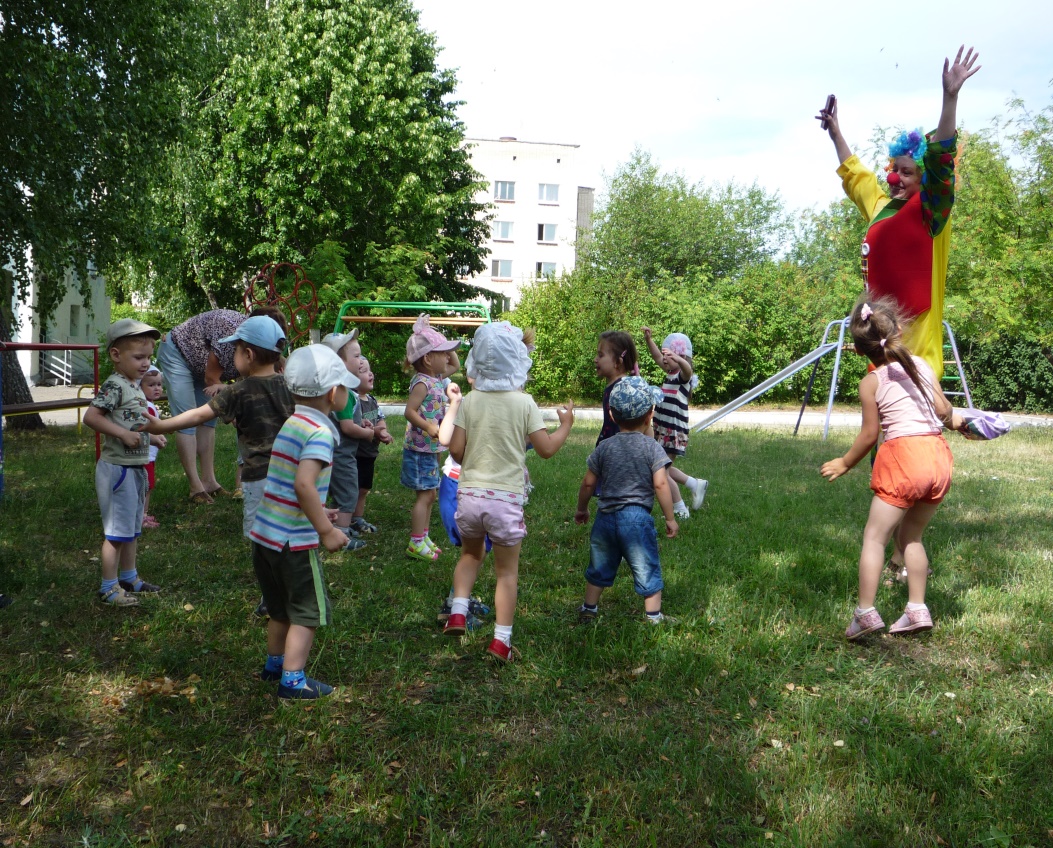 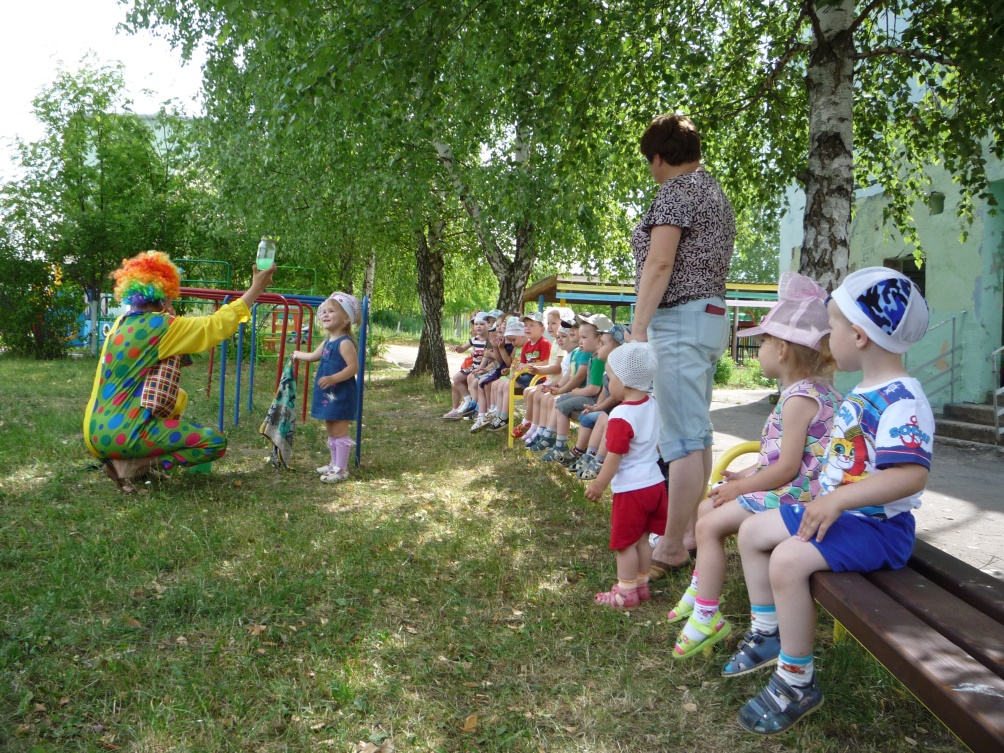 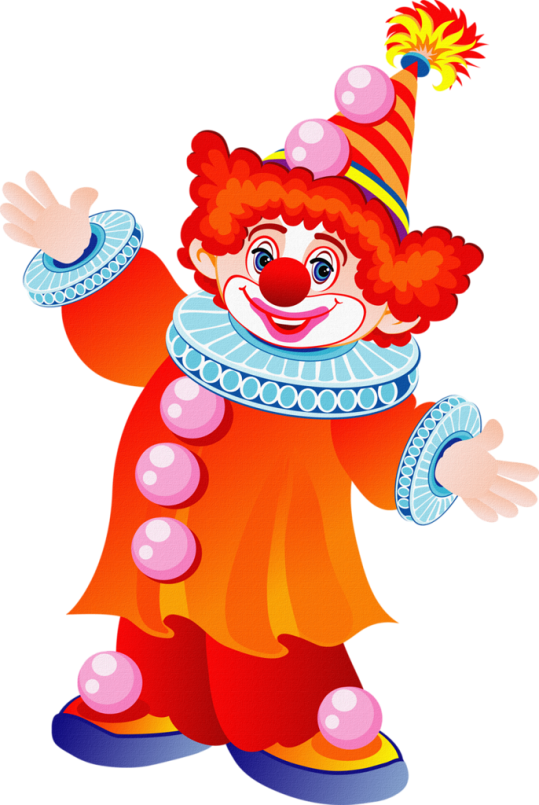 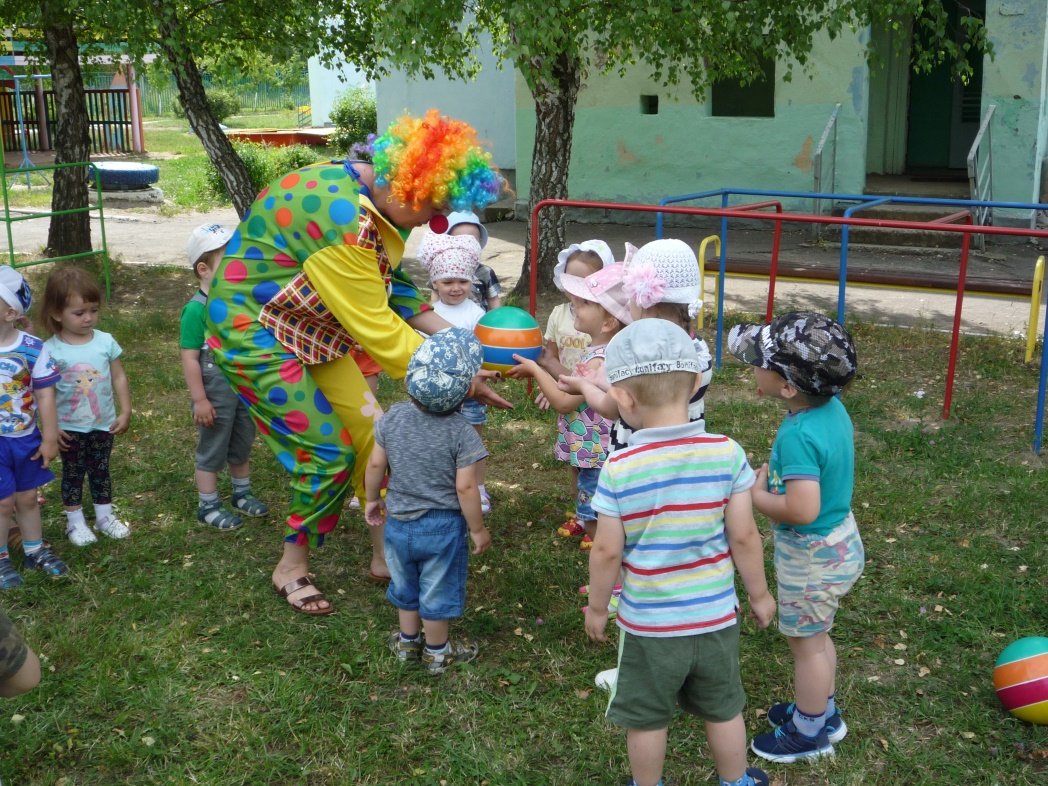 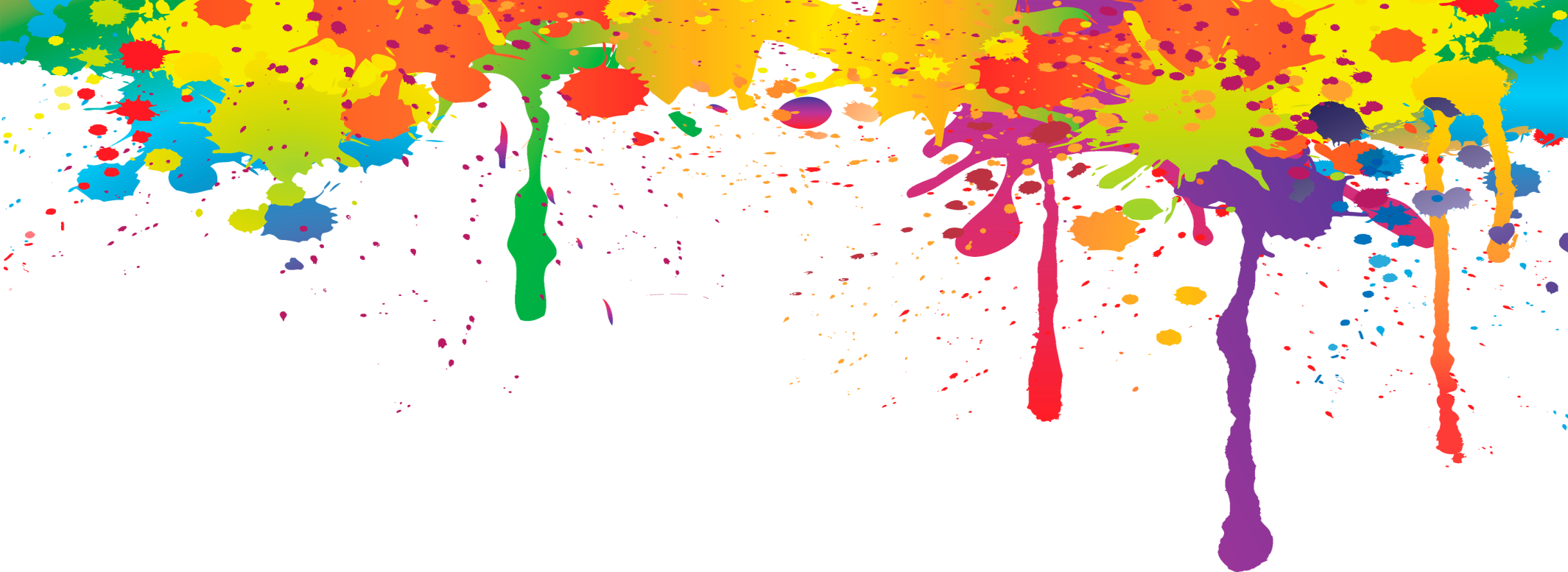 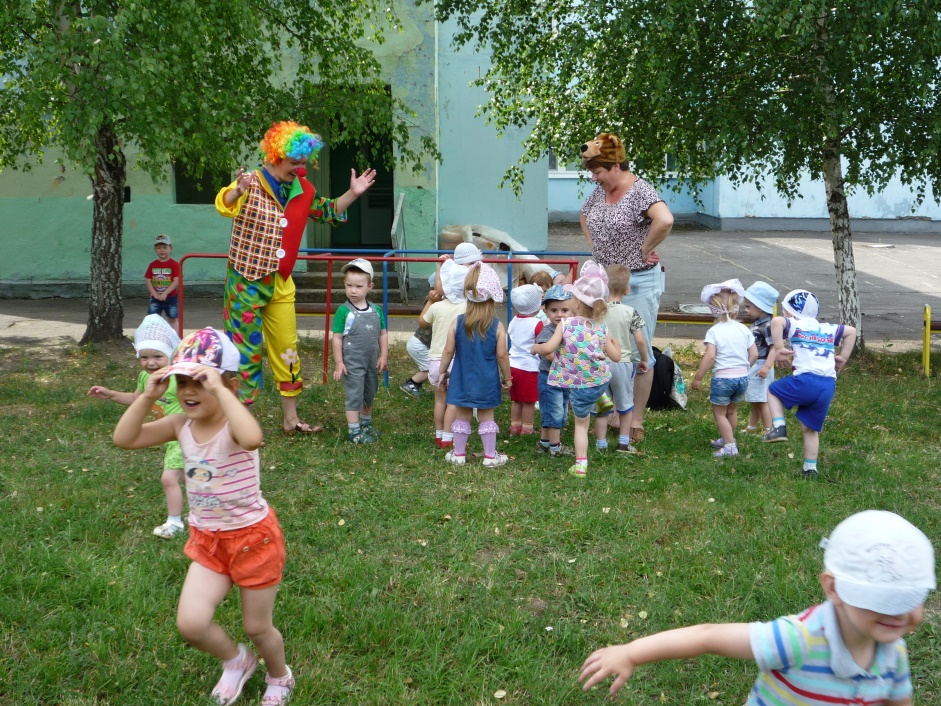 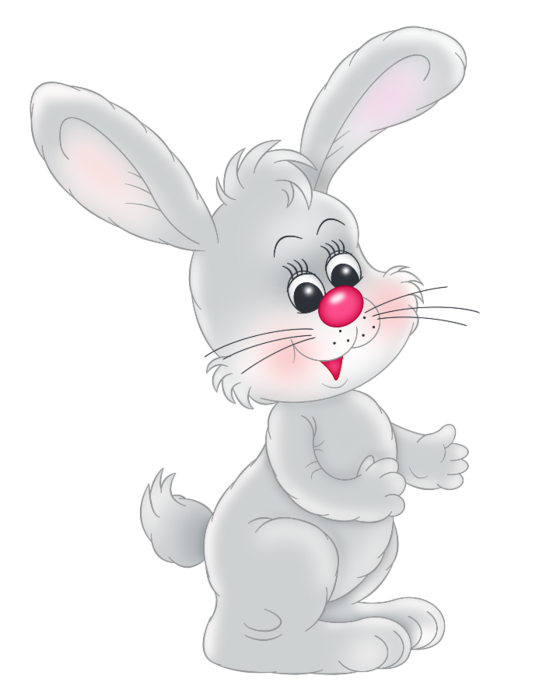 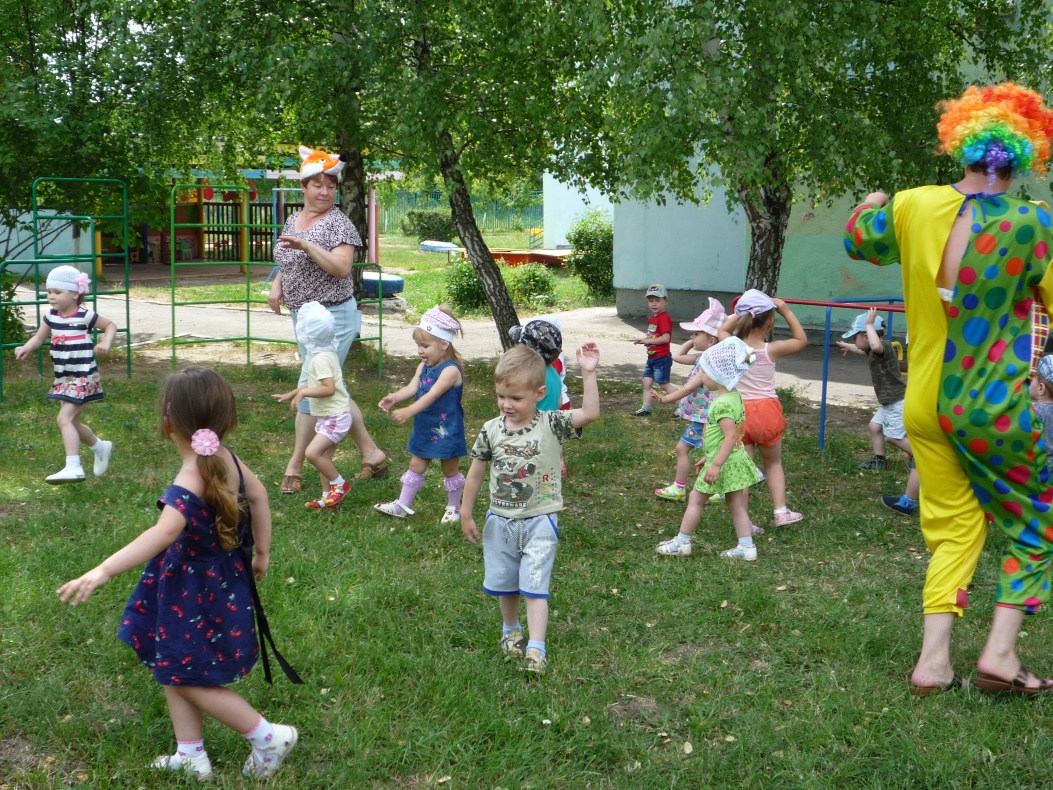 Спасибо за внимание!